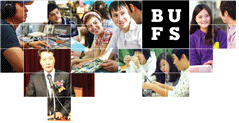 직업선호도검사(S형) 방법&NOMAD인재관리시스템 등록 방법
만오교양대학교
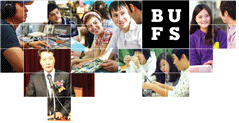 직업선호도검사(S형) 방법
만오교양대학교
1. 회원 가입(www.work.go.kr) -> 직업심리검사 선택
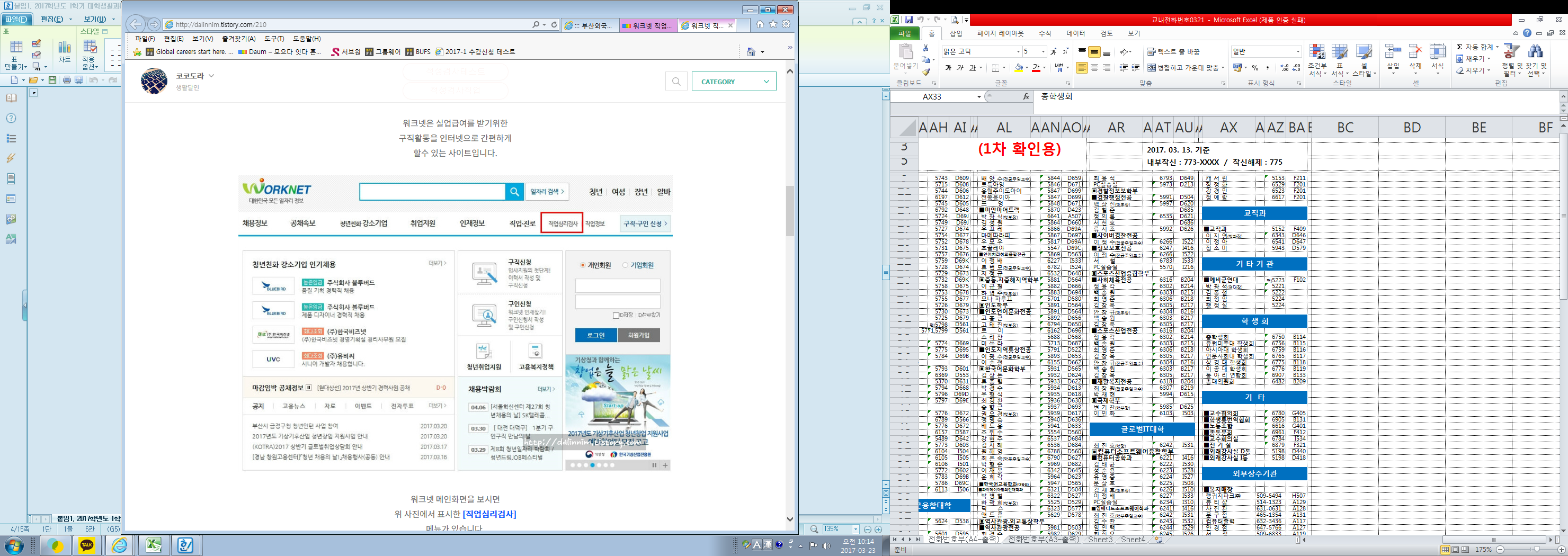 2
1
2. 직업심리검사 실시 -> 직업선호도 검사 S형 실시
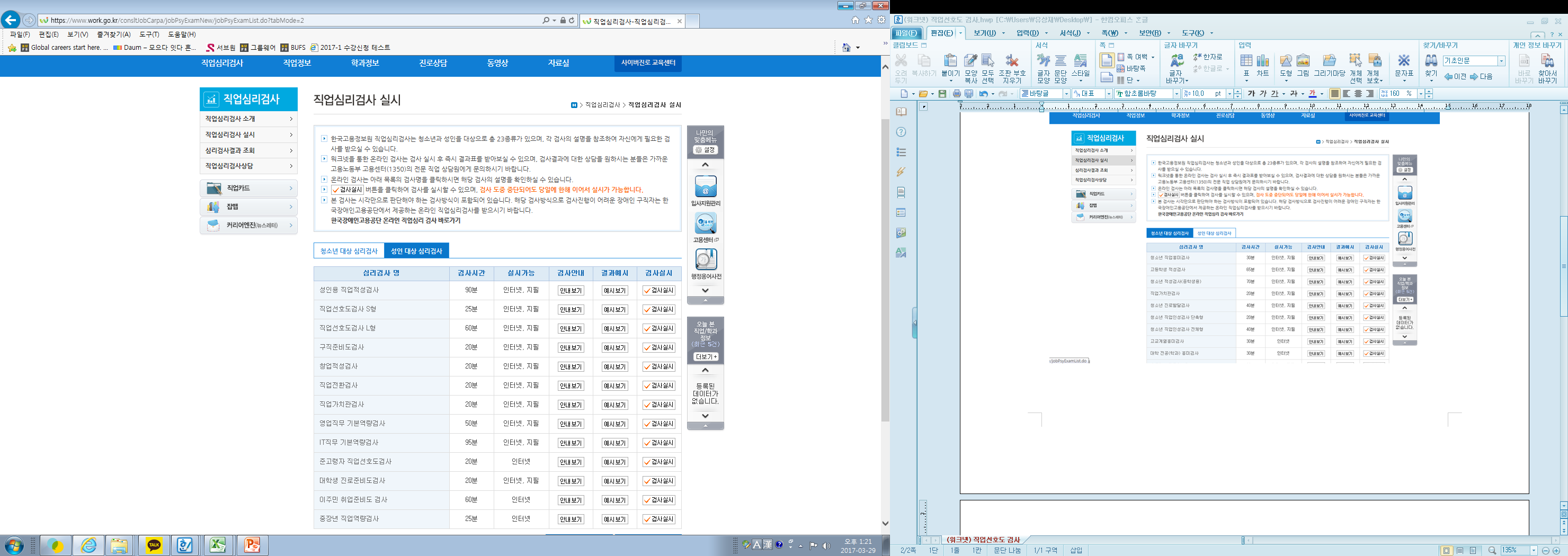 3
4
3. 심리검사 결과조회
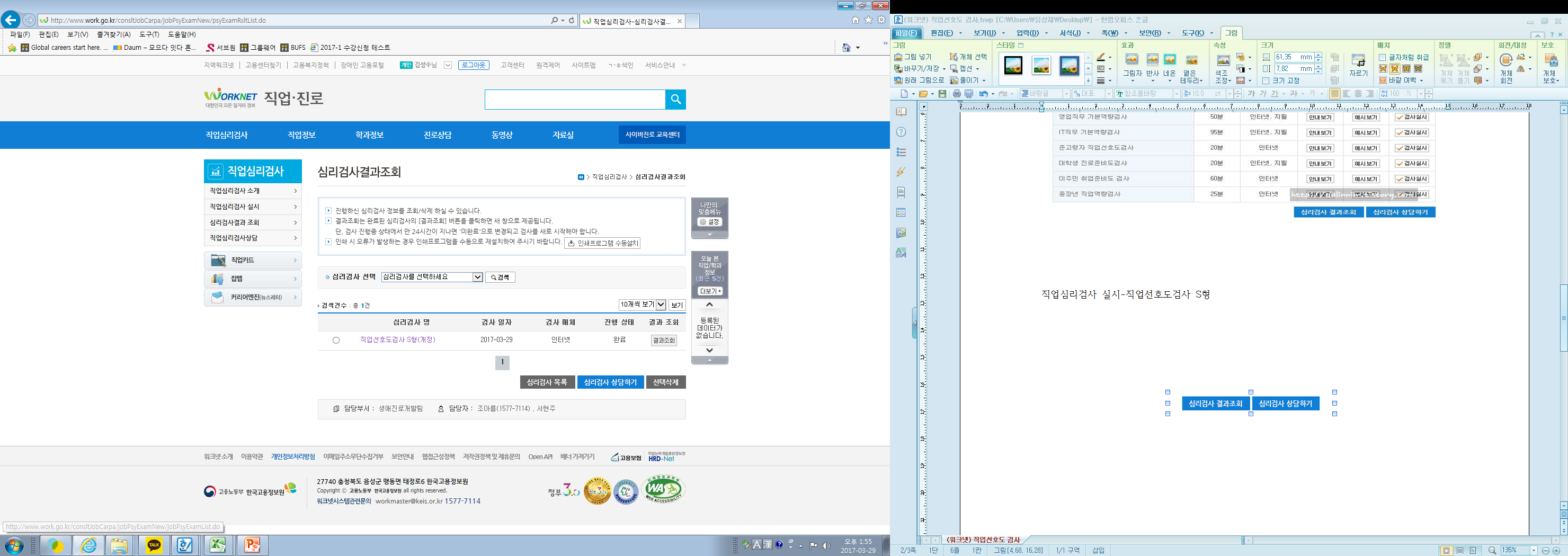 5
4. 직업선호도검사(S)형 결과 확인
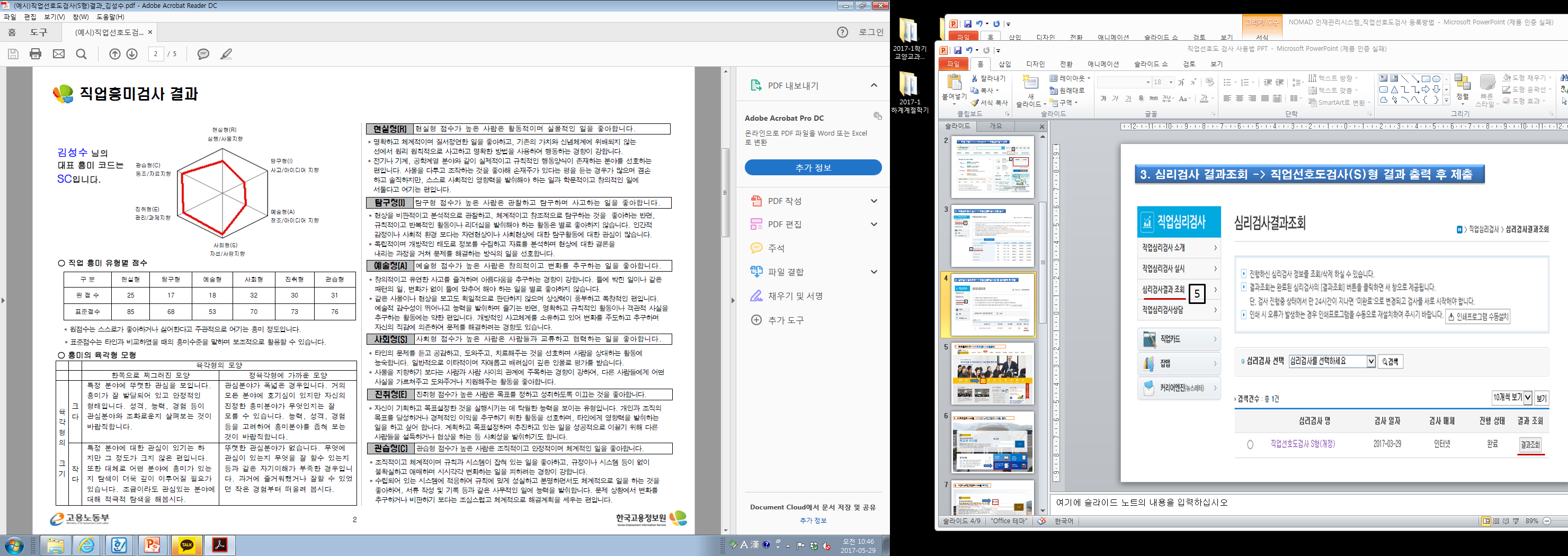 김 신
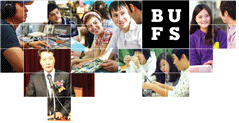 NOMAD인재관리시스템 등록 방법
만오교양대학교
1. 학교홈페이지-> 비교과관리시스템 클릭
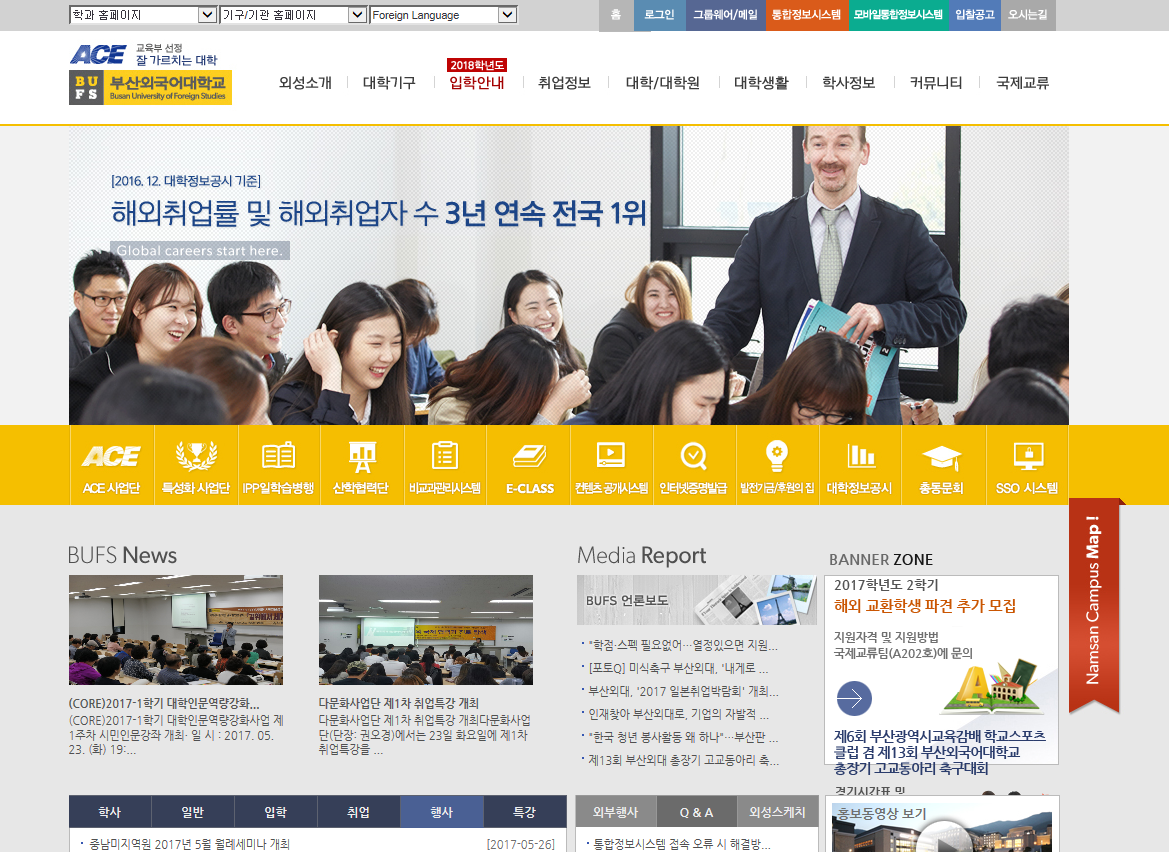 2. 비교과관리시스템  -> NOMAD인재관리시스템  클릭
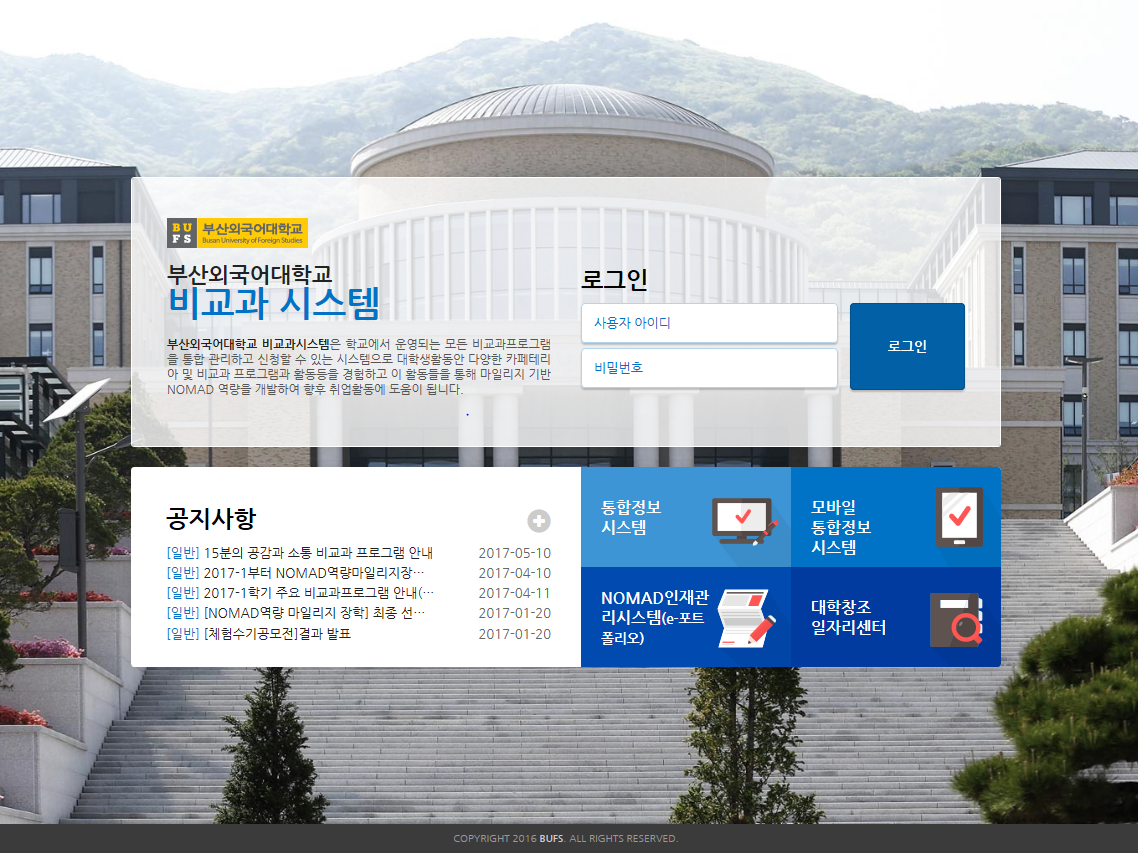 3.  NOMAD인재관리시스템 로그인
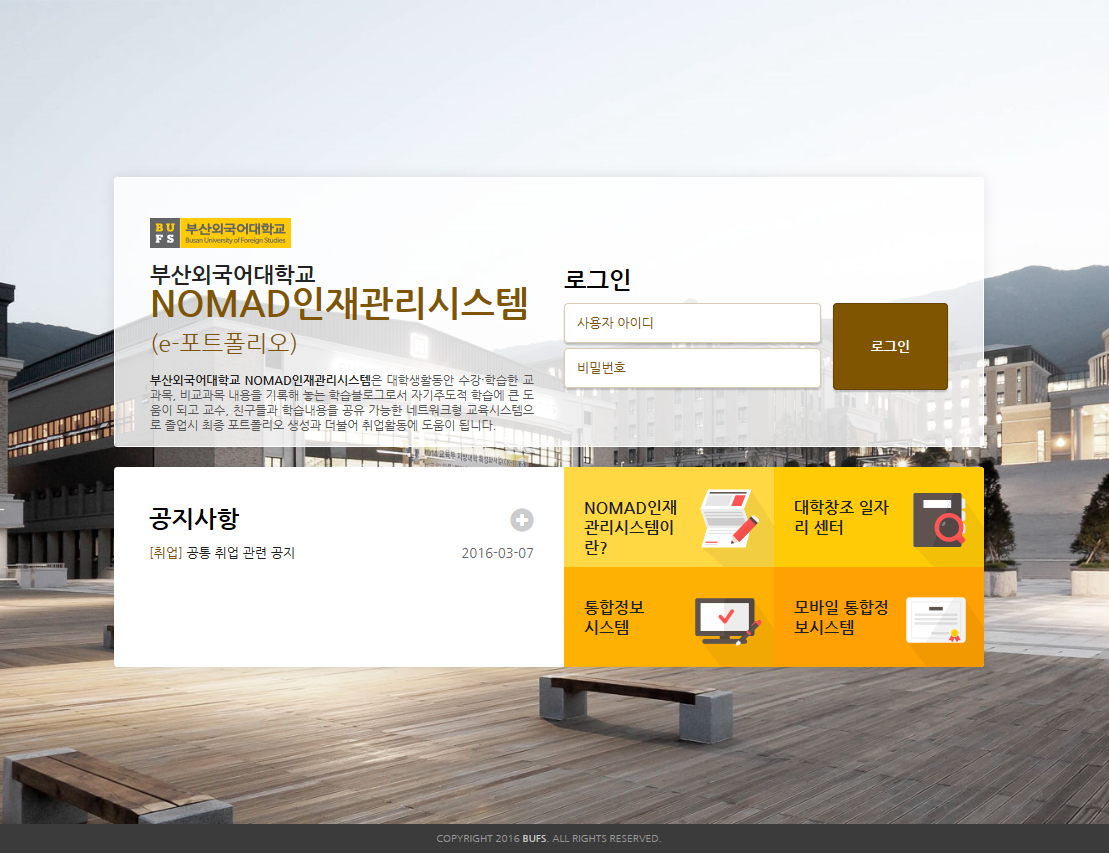 4.  NOMAD인재관리시스템 -> 진로탐색 및 설정->나의 발견
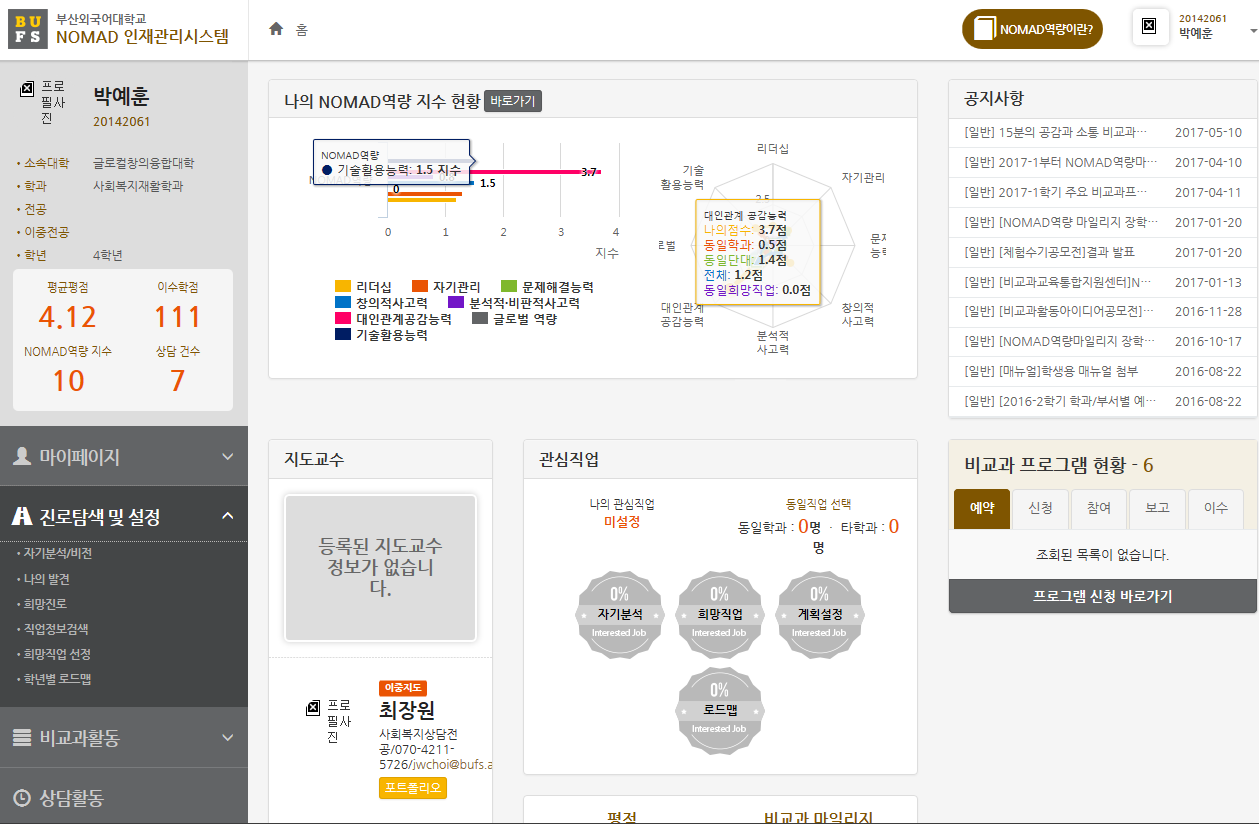 5.  진로탐색 및 설정->나의 발견 -> 직업선호도검사(S형) 입력
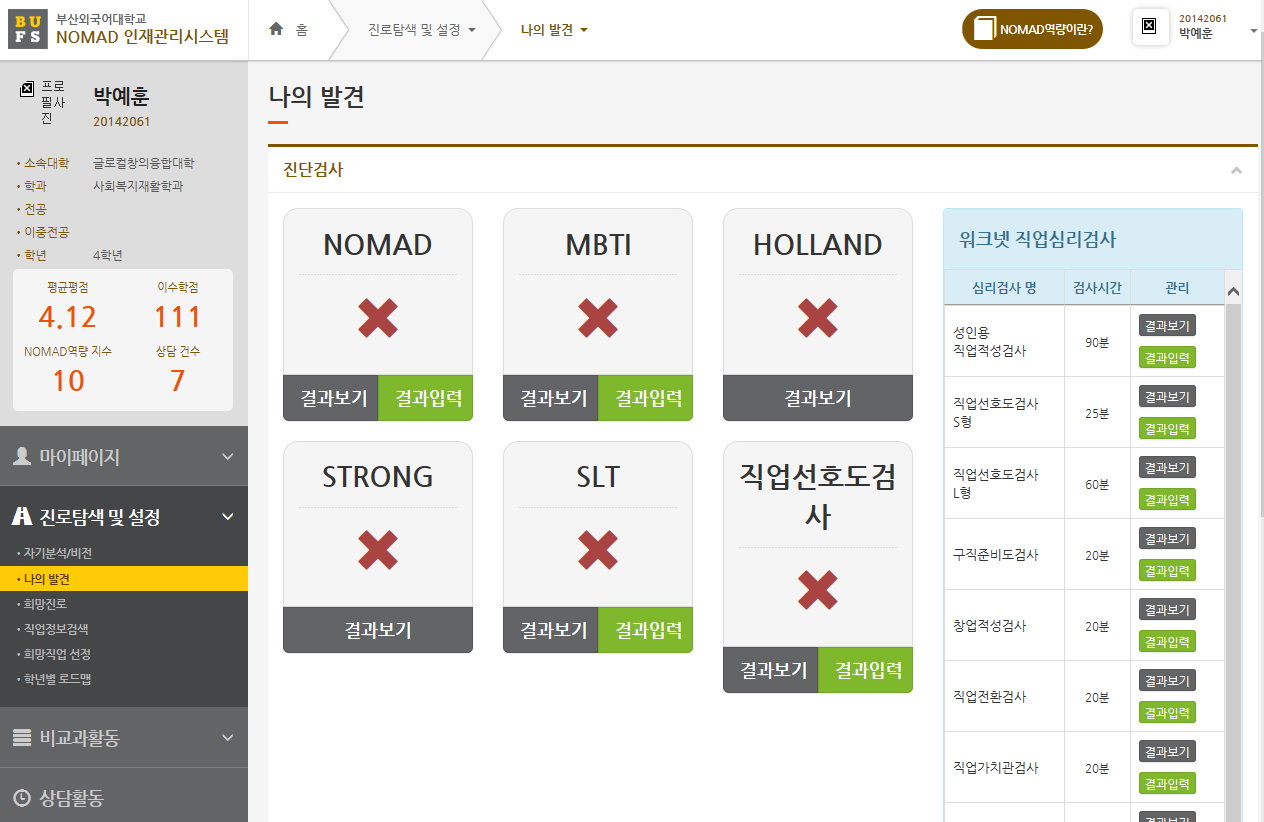 6. 원점수 입력(1~6번 유형)->대표 흥미코드입력-> 검사결과 자료 업로드->저장
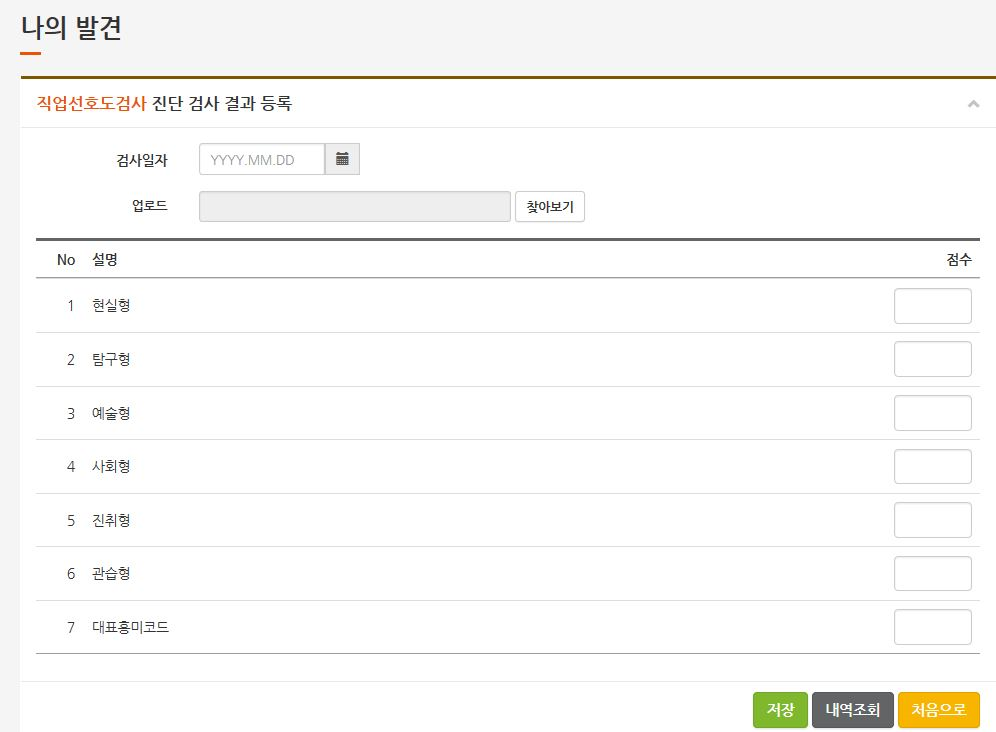 2
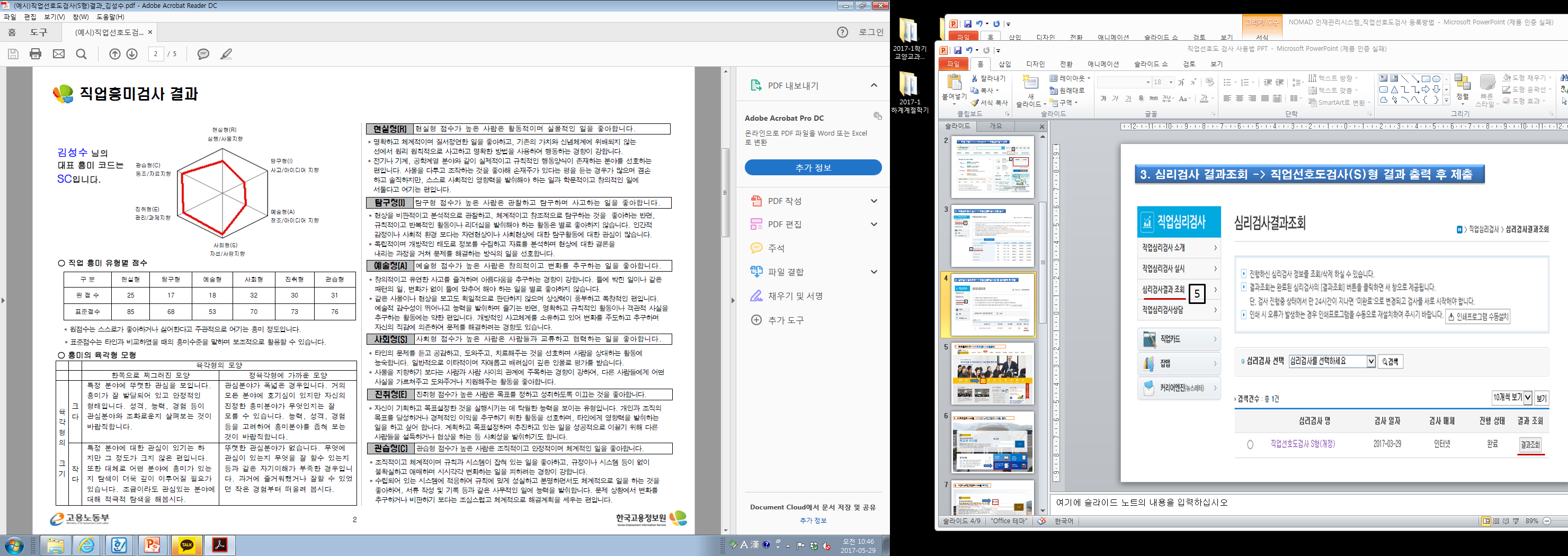 예시
25
17
김 신
18
32
30
31
sc
1
3